Accountants vs. Economists
Economic 
Profit
Accounting
Profit
Total
Revenue
Total
Revenue
Accounting Costs
(Explicit Only)
Economic Costs
 (Explicit + Implicit)
Accountants look at only EXPLICIT COSTS 
Explicit costs (out of pocket costs) are payments paid by firms for using the resources of others. 
Example: Rent, Wages, Materials, Electricity Bills
Economists examine both the EXPLICIT COSTS and the IMPLICIT COSTS
Implicit costs are the opportunity costs that firms “pay” for using their own resources
Example: Forgone Wage, Forgone Rent, Time
1
Copyright 
ACDC Leadership 2015
Accountants vs. Economists
Economic 
Profit
Accounting
Profit
Total
Revenue
Total
Revenue
Accounting Costs
(Explicit Only)
Economic Costs
 (Explicit + Implicit)
Accountants look at only EXPLICIT COSTS 
Explicit costs (out of pocket costs) are payments paid by firms for using the resources of others. 
Example: Rent, Wages, Materials, Electricity Bills
From now on, all costs we discuss will be ECONOMIC COSTS
Economists examine both the EXPLICIT COSTS and the IMPLICIT COSTS
Implicit costs are the opportunity costs that firms “pay” for using their own resources
Example: Forgone Wage, Forgone Rent, Time
2
Copyright 
ACDC Leadership 2015
Practice
Assume the following:
David left his job as a lawyer earning $8,000 a month to open up an ice cream shop
Last month he sold 5,000 sundaes for $2 each and 8,000 cones for $1 each
His rent is $1000 per month
His other expenses like labor, ice cream, cones, etc. add up to $9,000 per month
Last month he took a family vacation that cost $5000
Calculate David’s accounting profit
Calculate David’s economic profit
Should David go back to being a lawyer?
What must be true for accounting profit if economic profit is zero?
No Economic Profit = Normal Profit
Copyright 
ACDC Leadership 2015
[Speaker Notes: $8,000= Revenue ($18,000) minus explicit costs ($10,000). Don’t include the family vacation since it is not a business expense. 
$0= Revenue minus explicit costs and implicit costs ($8,000 forgone wage)
Not necessarily, he makes just as much money per month with his shop as he did being a lawyer.
Accounting profit must be positive when economic profit is zero]
Definition of the “Short-Run”
We will look at both short-run and long-run production costs.
Short-run  is NOT a set specific amount of time.
The short-run is a period in which at least one resource is fixed.
Plant capacity/size is NOT changeable
In the long-run ALL resources are variable
NO fixed resources
Plant capacity/size is changeable
Today we will examine short-run costs
4
Copyright 
ACDC Leadership 2015
Fixed vs. Variable
Fixed Resources- Resources that don’t change with the quantity produced
Ex: Table, scissors, and stapler
Variable Resources- Resources that do change with the quantity produced
Ex: Workers, paper, and staples
Identify three fixed resources and three variable resources for a pizza restaurant
5
Copyright 
ACDC Leadership 2015
Definition of the “Short-Run”
We will look at both short-run and long-run production costs.
Short-run  is NOT a set specific amount of time.
The short-run is a period in which at least one resource is fixed.
Plant capacity/size is NOT changeable
In the long-run ALL resources are variable
NO fixed resources
Plant capacity/size is changeable
Today we will examine short-run costs
6
Copyright 
ACDC Leadership 2015
Different Economic Costs
Total Costs
FC = Total Fixed Costs 
VC = Total Variable Costs 
TC = Total Costs 
Per Unit Costs
AFC = Average Fixed Costs 
AVC = Average Variable Costs 
ATC = Average Total Costs 
MC = Marginal Cost
7
Copyright 
ACDC Leadership 2015
Fixed Costs
Average Fixed Costs =
Quantity
Variable Costs
Average Variable Costs =
Quantity
Definitions
Fixed Costs:
Costs for fixed resources that DON’T change with the amount produced
Ex: Rent, Insurance, Managers Salaries, etc.
Variable Costs:
Costs for variable resources that DO change as more or less is produced
Ex: Raw Materials, Labor, Electricity, etc.
8
Copyright 
ACDC Leadership 2015
Total Costs
Average Total Cost =
Quantity
Change in Total Costs
Marginal Cost =
Change in Quantity
Definitions
Total Cost:
Sum of Fixed and Variable Costs
Marginal Cost:
Additional costs of an additional output.
Ex: If the production of two more output increases total cost from $100 to $120, the MC is _____.
$10
9
Copyright 
ACDC Leadership 2015
Calculating Costs
Fill out the chart then
calculate:
ATC of 6 Units
AFC of 2 Units
AVC of 4 Units
ATC of 1 Unit
AVC of 5 Units
AFC of 5 Units
ATC of 5 Units
Notice that the AVC + AFC = ATC
For 5 Units: AVC ($12) + AFC ($2) = ATC ($14)
Is this is true for 4 Units?
10
Copyright 
ACDC Leadership 2015
[Speaker Notes: $20
$5
$10
$20
$12
$2
$14]
Calculating Costs
Notice that the AVC + AFC = ATC
11
Copyright 
ACDC Leadership 2015
[Speaker Notes: $20
$5
$10
$20
$12
$2
$14]
Calculating Costs
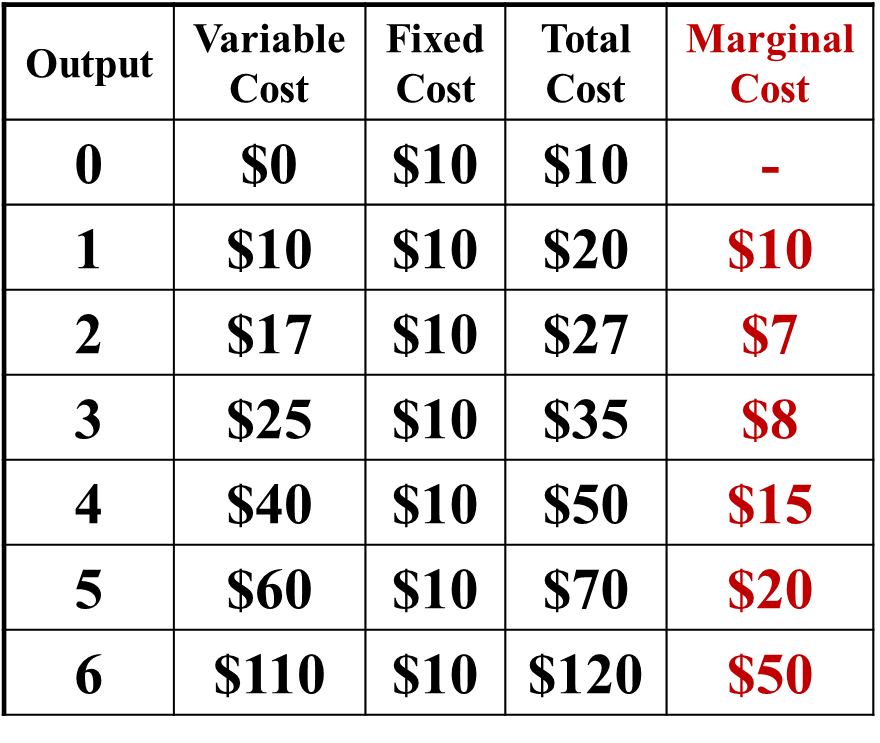 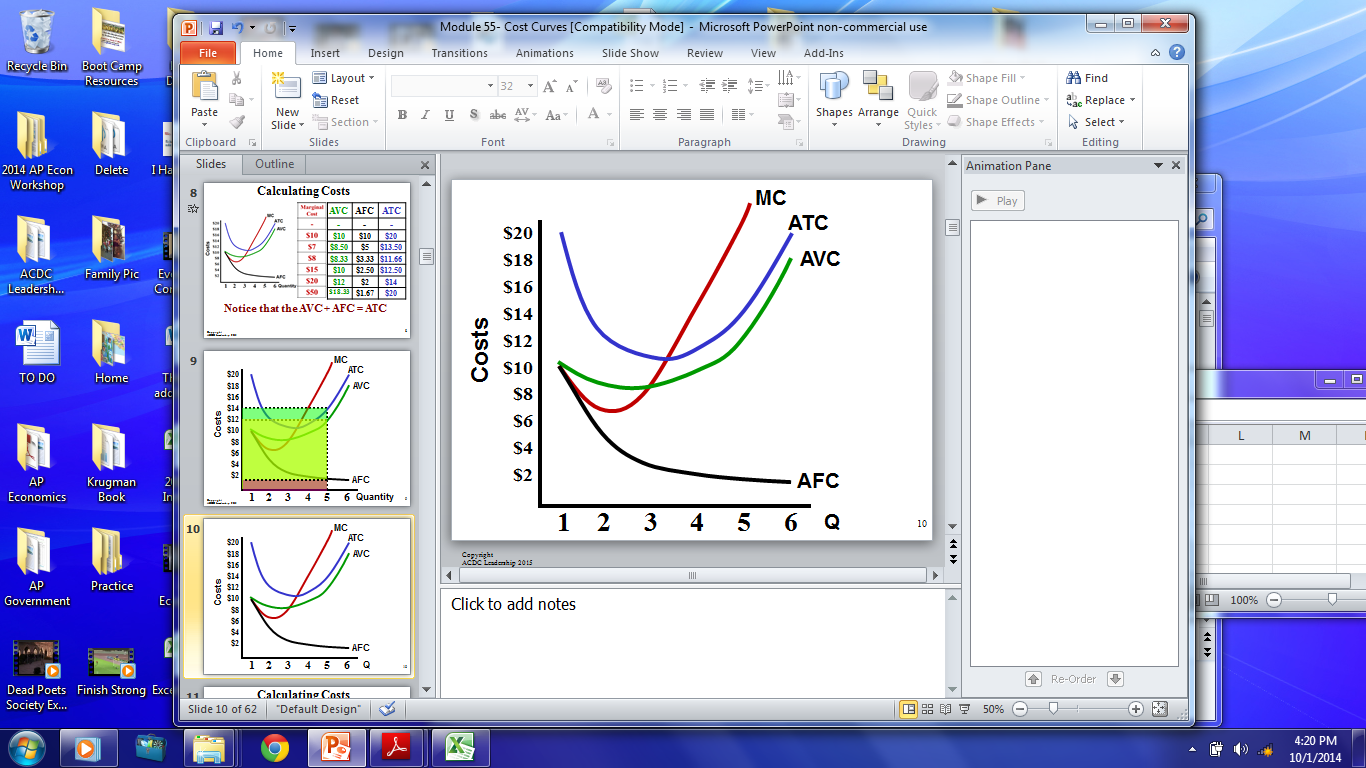 12
Copyright 
ACDC Leadership 2015
[Speaker Notes: $20
$5
$10
$20
$12
$2
$14]